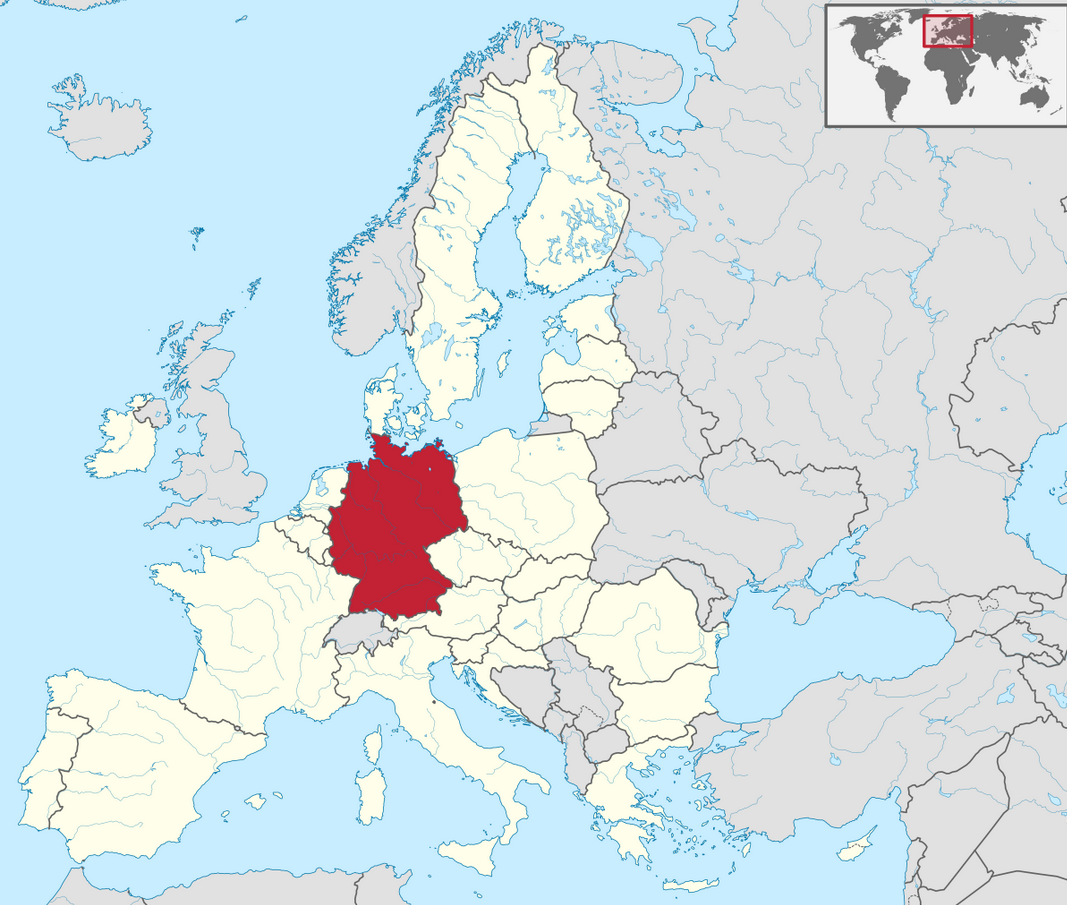 Vortrag Deutschland
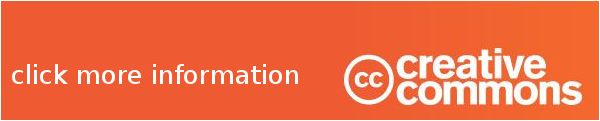 TUBS, CC BY-SA 3.0 via Wikimedia Commons wikimedia.org Germany_in_European_Union
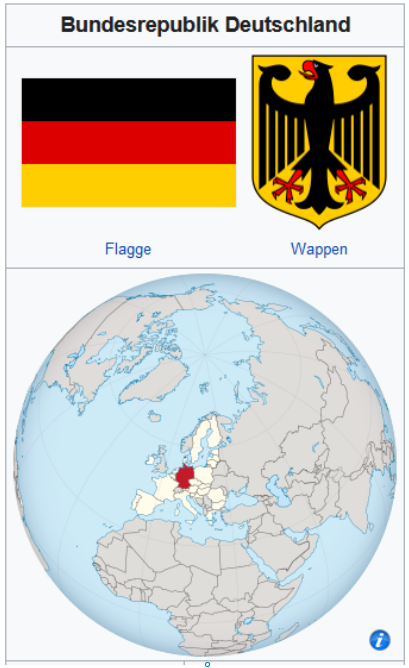 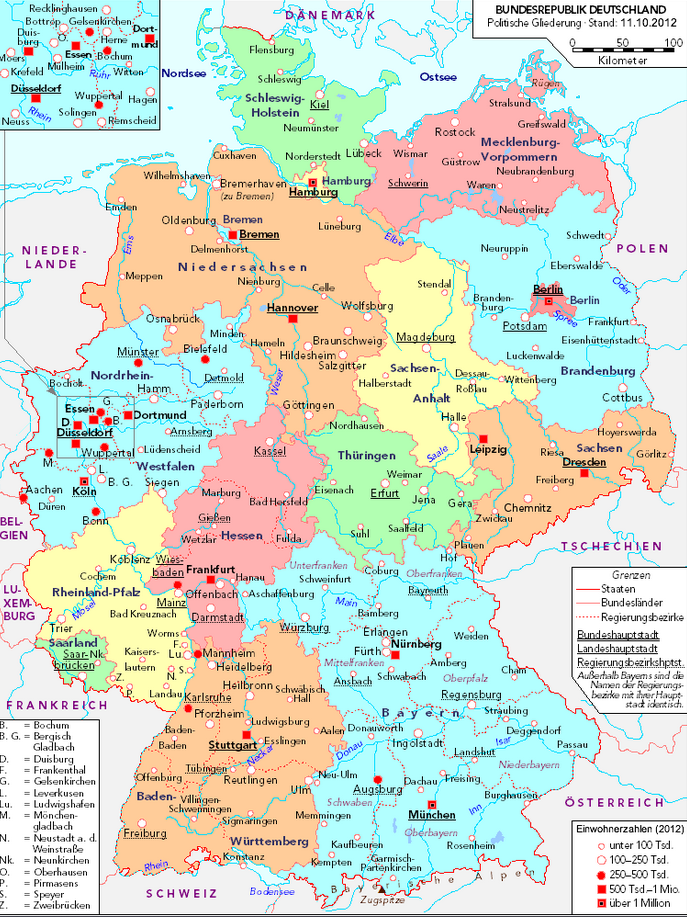 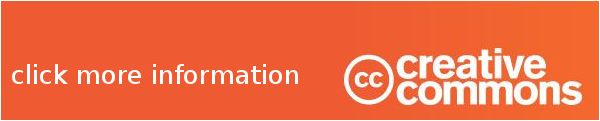 https://de.wikipedia.org/wiki/Deutschland 
Bilder cc by sa via Wikipedia / Wikimedia
 Arne Müseler - Matthias Süßen - Peter Weihs Walter Koch
Raimond Spekkin Reinhard Kraasch, Richard Bartz
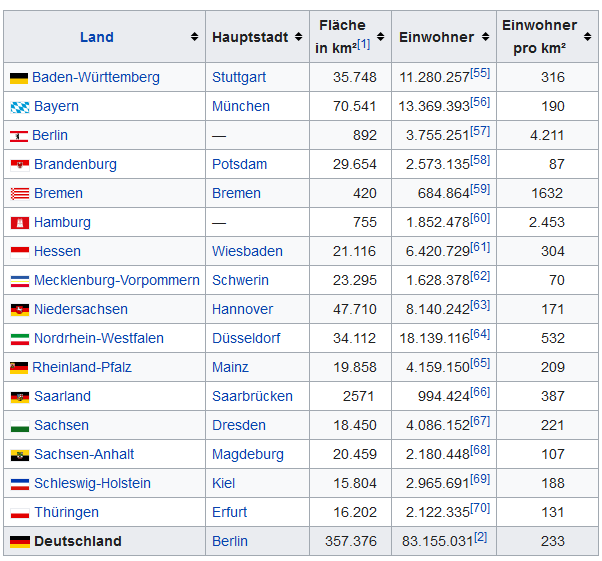 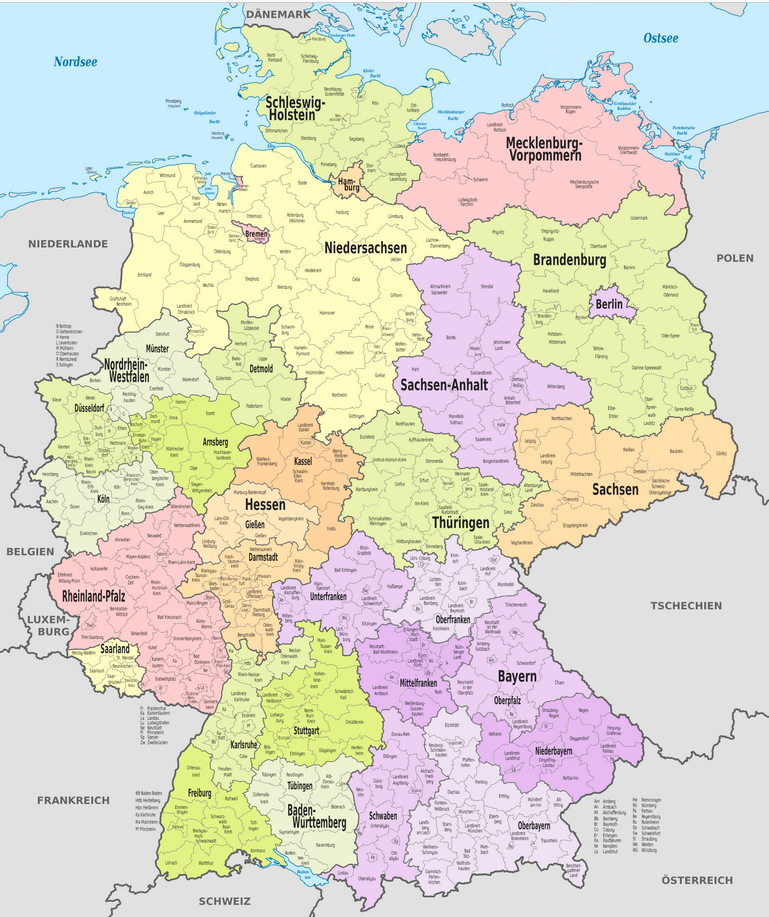 https://de.wikipedia.org/wiki/Deutschland 

TUBS, CC BY-SA 3.0
wikipedia.org Germany divisions_+ districts
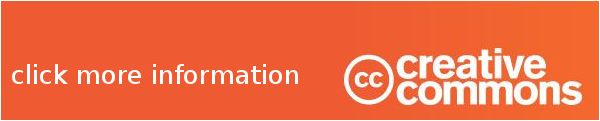 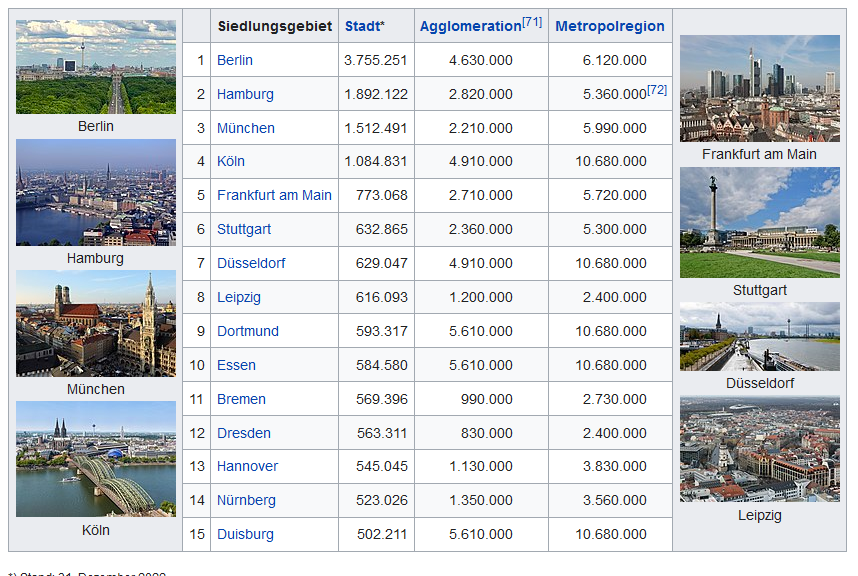 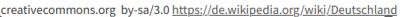 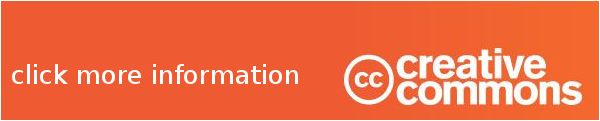 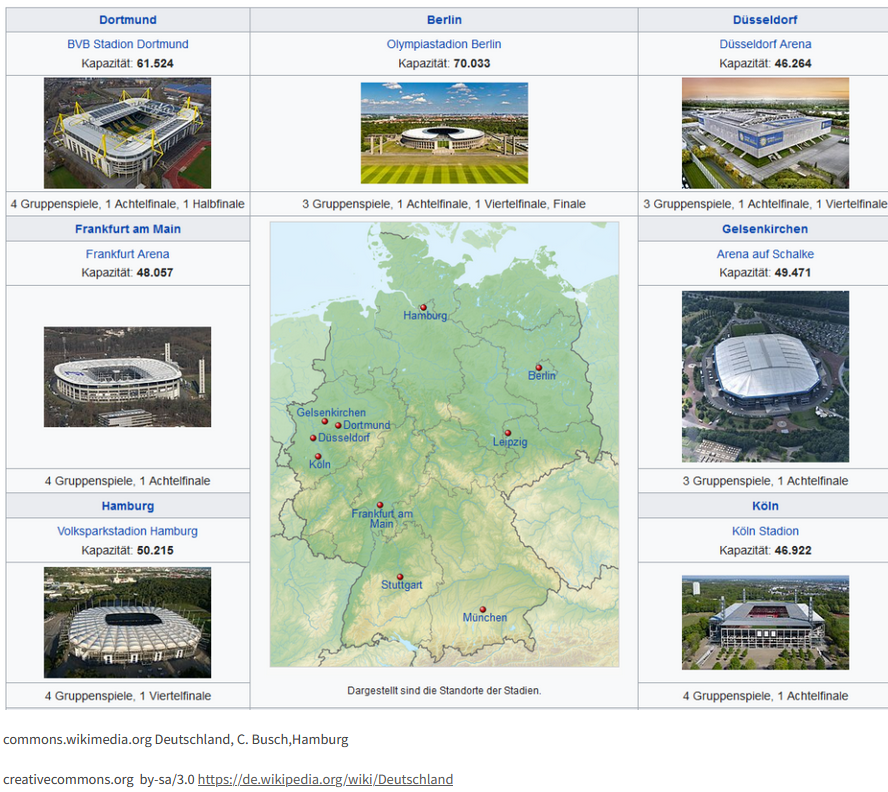 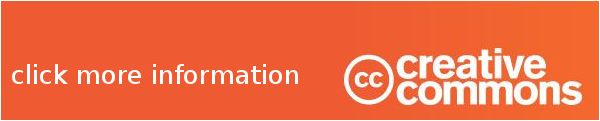